Le pronom indéfini on
Significati
on = la gente, tutti, chiunque
Qu’est-ce qu’on peut faire pour être en forme ?

on = qualcuno
J’entends qu’on sonne à la porte : va ouvrir.
on = noi (lingua informale)
Ce soir, on va au restaurant puis au cinéma.


 equivale al "si" impersonale italiano
Crépieux et al., Un, deux, trois... grammaire!, Zanichelli editore 2018
2
Costruzione grammaticale
on + verbo alla 3a persona singolare

Demain, on part en séjour linguistique.
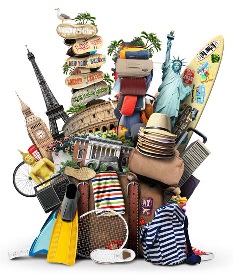 Crépieux et al., Un, deux, trois... grammaire!, Zanichelli editore 2018
3
Accordi
on indefinito  aggettivi / participi passati 
			  al maschile singolare

Qu’est-ce qu’on fait quand on est triste ou stressé ?

on = nous  aggettivi / participi passati 
		       al plurale

On est allé(e)s en boîte et on s’est bien amusé(e)s.
Crépieux et al., Un, deux, trois... grammaire!, Zanichelli editore 2018
4